Інформатика9 клас
Розділ 18
Робота в локальній мережі
Навчальна презентація 
з  інформатики для 9 класу
Підготовлена та відкорегована вчителем 
інформатики Бережанської гімназії  ім.Б.Лепкого
Цідило Я.Й.
Надання ресурсів у спільне мережне користування
Приклад
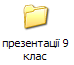 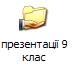 Щоб користувачі мережі мали доступ до певного комп'ютера, диска, папки, файлу, принтера, сканера, цей об'єкт потрібно надати у спільне мережне користування, тобто перетворити на мережний ресурс.
	
		Для надання спільного доступу до певного об'єкта слід:
Відкрити вікно його властивостей,
Перейти на вкладку Доступ, встановити прапорець Відкрити загальний доступ до цієї папки, 
У полі Ім'я спільного  ресурсу слід ввести назву ресурсу, 
Ок.
Мережне оточення
Вікно папки Мережне оточення
Якщо комп'ютер підключено до локальної мережі, то у програмі Провідник або у вікнах папок Windows відображаються об'єкти, що розташовані на інших комп'ютерах та надані у спільне мережне користування.
	Усі ресурси локальної мережі, до яких можна отримати доступ з певного комп'ютера, називаються його мережним оточенням. 
	Вміст мережного оточення відображається в папці Мережне оточення. Щоб її відкрити, слід в області завдань будь-якої папки клацнути посилання Мережне оточення
Мережне оточення
з адресного рядка
З області завдань папки
Відкрити папку Мережне оточення можна:
Список комп'ютерів робочої групи
Щоб побачити всі комп'ютери робочої групи, слід клацнути посилання Показати комп'ютери робочої групи в області завдань вікна папки Мережне оточення.
Навігація локальною мережею